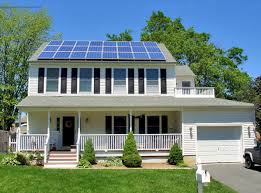 Go Green andSave         Want to save money on your electric bill?
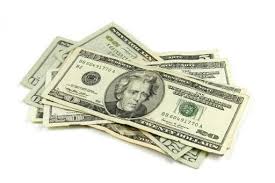 The City of Kansas City, Missouri and A1 Solar Source Inc., are sponsoring an information session on the benefits of and how to go about getting a renewable Photovoltaic system installed on your house rooftop.
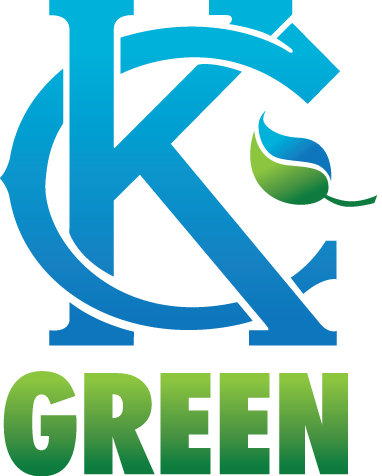 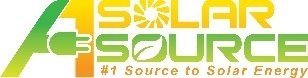 If interested in attending, please register by 9/16 with:
charles.harris@kcmo.org   (816) 513-2751.